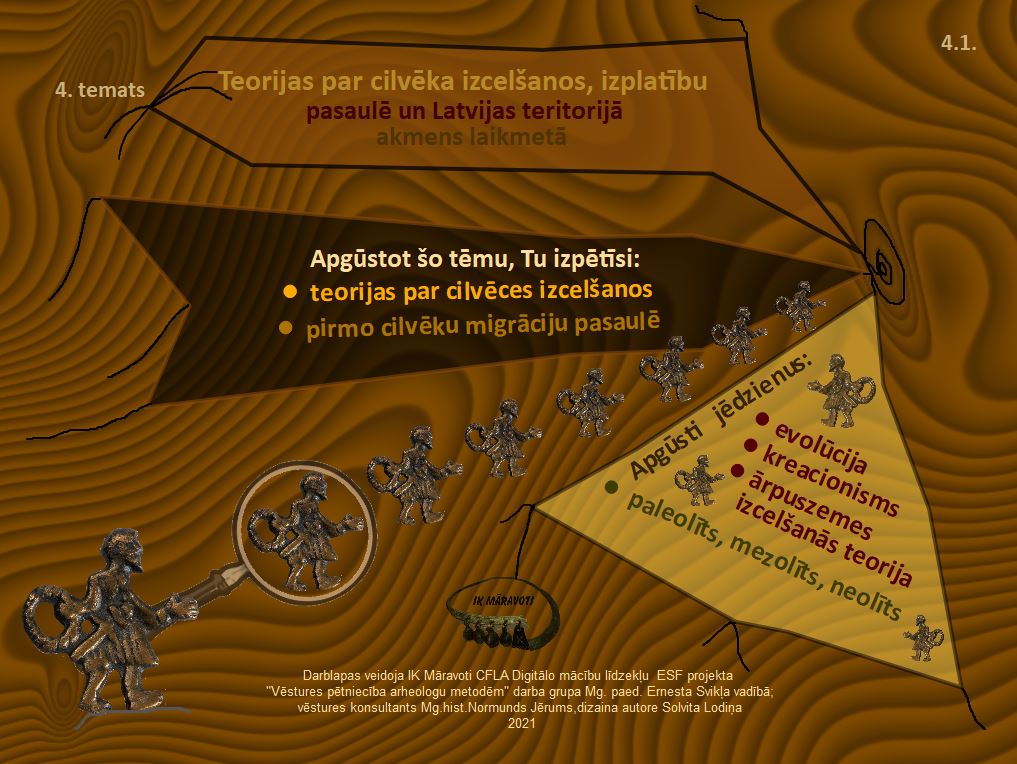 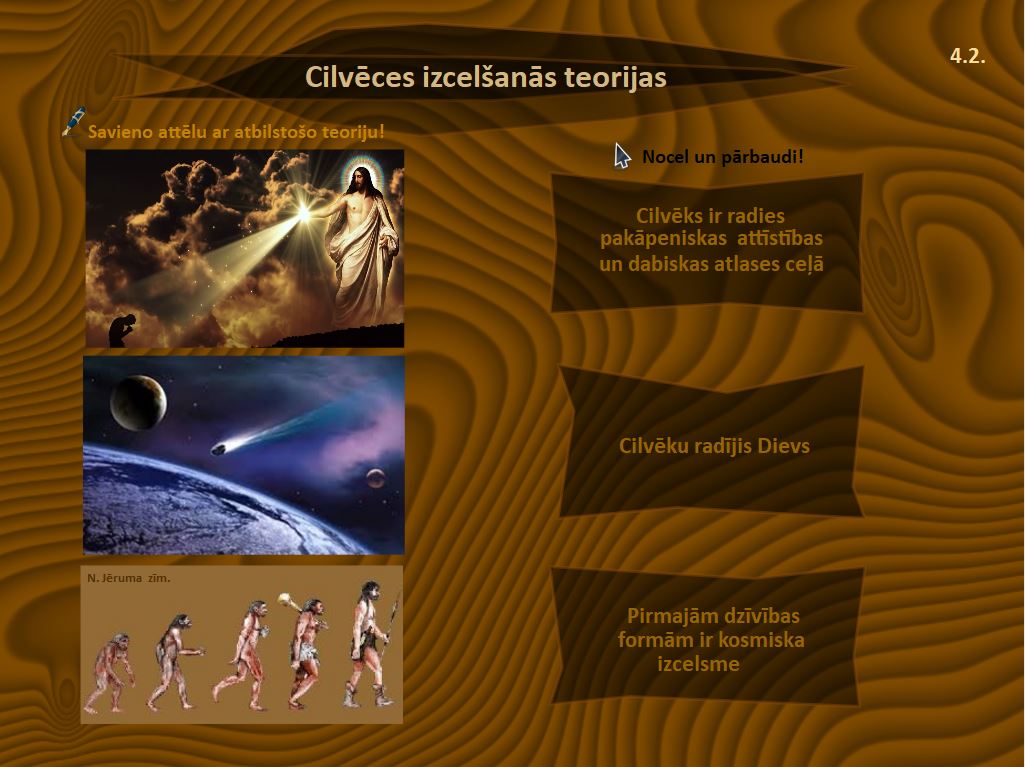 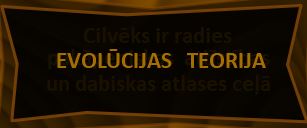 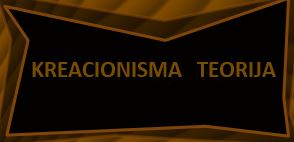 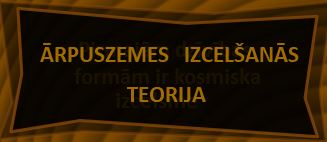 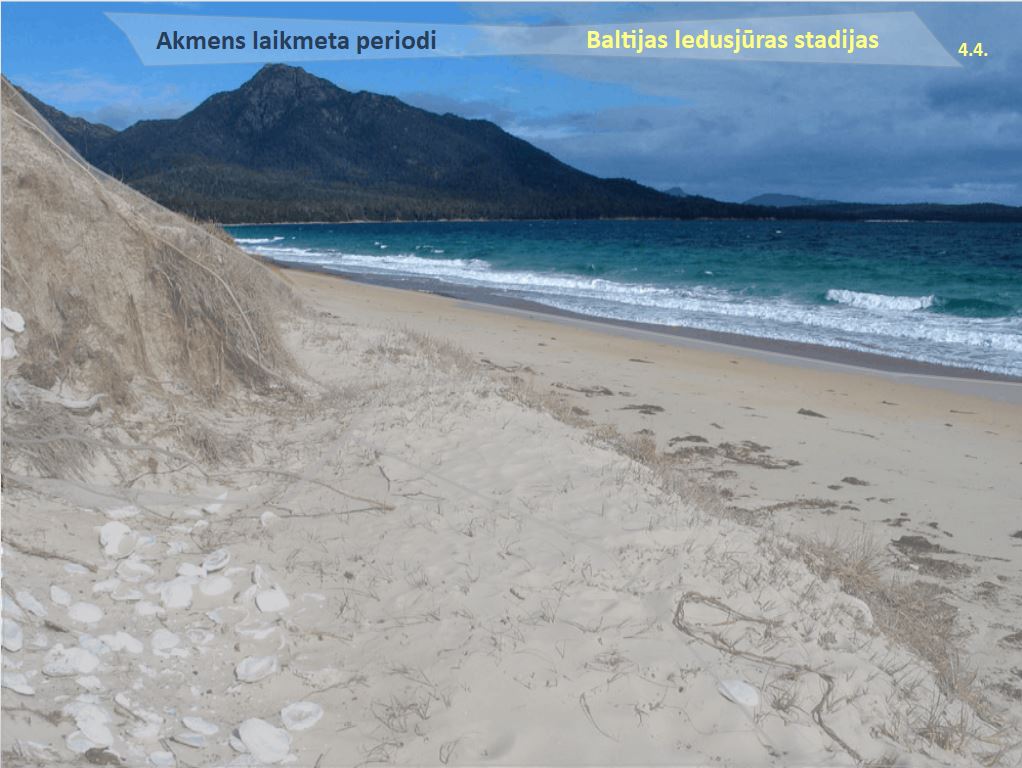 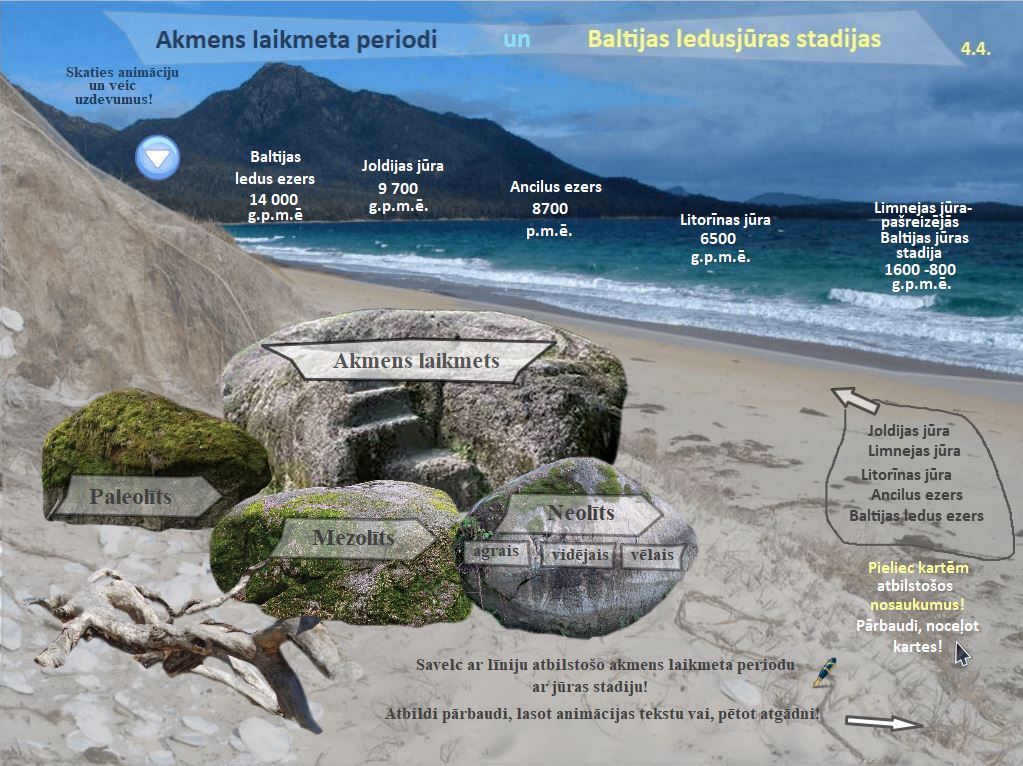 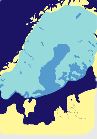 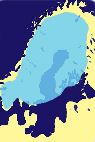 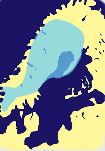 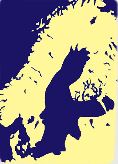 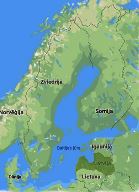 Baltijas ledus ezers.
Ancilus ezers.
Litorīnas jūra.
Joldijas  jūra..
Limnejas jūra.
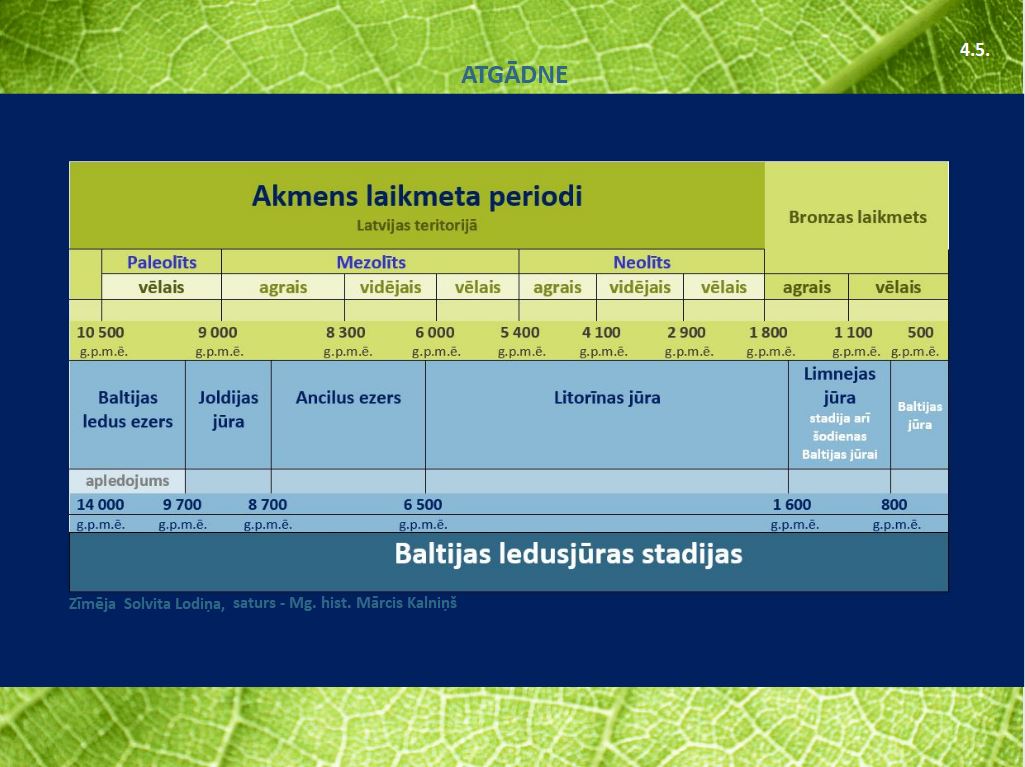 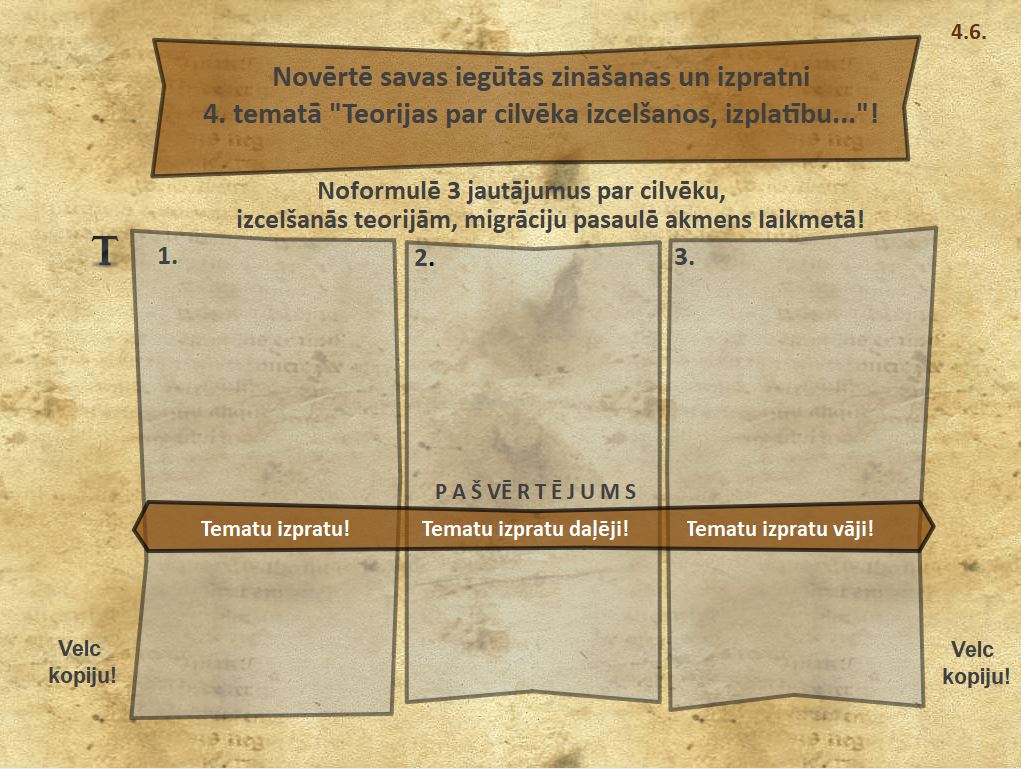